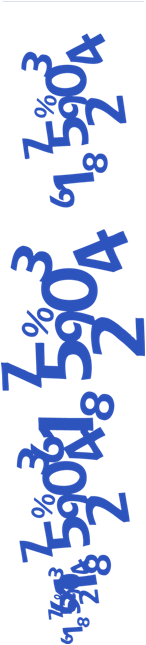 Les attentes et les motivations du public entrant
en 1ere année de Licence Département Arts du spectacle et Communication
Rentrée  2012
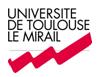 Direction de l’Evaluation, des Etudes et de la Prospective
Observatoire de la Vie Etudiante
Le profil des répondants
Les répondants du Département 
Arts du spectacle et Communication

L’enquête sur les attentes et motivations des étudiants inscrits en L1 a débuté en septembre 2012. 
Sur les 36 inscrits en L1, 14 ont répondu à l’enquête soit un taux de réponse de 39%.

12 répondants /14 sont des femmes.

Tous les répondants sont titulaires du baccalauréat dont 12 sont des bacheliers de l’année 2012. 
8 ont obtenu un baccalauréat littéraire, 3 ont un bac scientifique et 1 a obtenu un bac économique et social.
11 ont eu une mention au bac.

 6 sont boursiers.

 Aucun n’exerce d’activité salariée pendant ses études.

En fin de terminale, certains envisageaient de s’inscrire :
dans une école d’art (4), dans une autre formation (4).

* compte tenu du nombre insuffisant de répondants, les résultats sont transmis à titre d’information
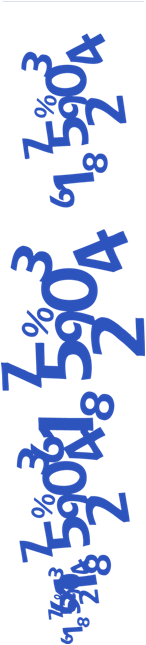 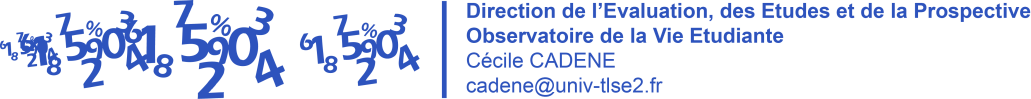 Les motifs de l’inscription
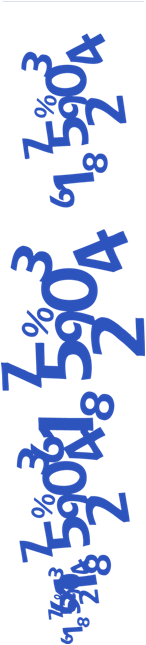 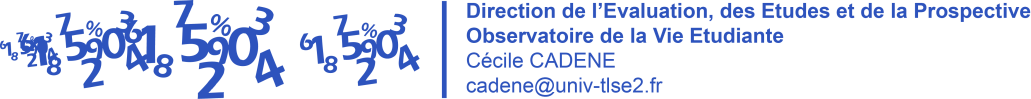 Leurs représentations de l’université
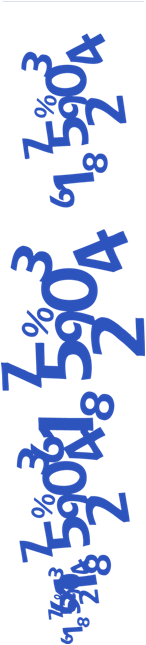 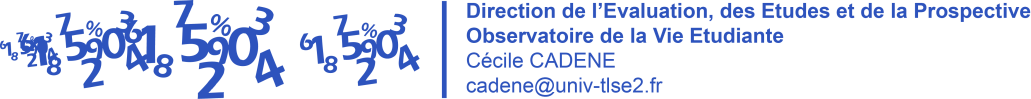 Leurs attentes
Elle doit permettre de réaliser un projet d’études long (master).
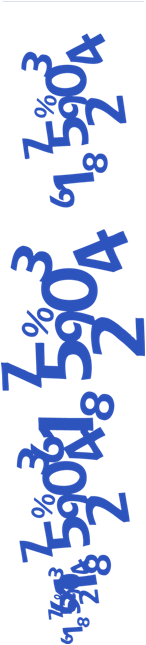 Elle doit offrir la possibilité de se préparer à un métier dans le domaine étudié.
La première année est parfois considérée comme une année de transition entre deux situations durant laquelle la formation universitaire doit permettre d’approfondir des connaissances et de préparer une réorientation.
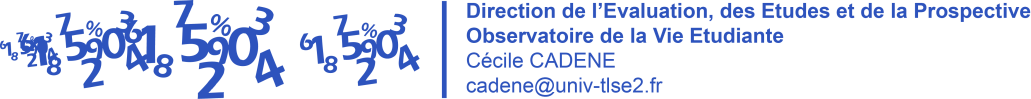 Leur approche de l’UTM
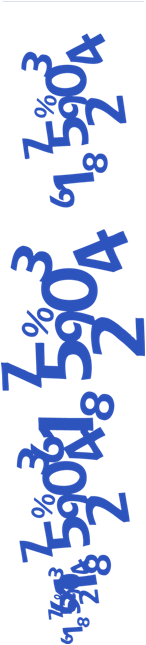 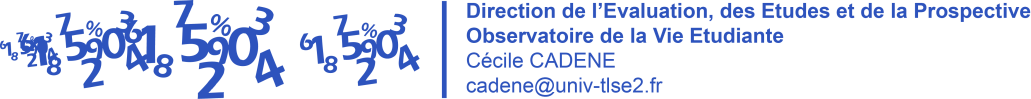 Nous retenons que*…
L’Université de Toulouse II-Le Mirail, un vrai choix

Pour 79% des répondants, l’UTM représente le premier choix d’études après le bac.
Tous les futurs étudiants se renseignent sur la formation avant de faire leur choix.
Le choix d’une discipline correspond à un projet précis dans 29% des cas. 
L’accueil et l’accompagnement à la découverte de l’université par un pair ont été jugé satisfaisant et utile par tous les répondants qui en ont bénéficié.

L’importance du projet professionnel
La formation universitaire, du moins en 1ere année, permet, selon eux, de consolider et d’acquérir des connaissances et des compétences nécessaires à la réalisation d’un projet professionnel.
79% des étudiants interrogés déclarent avoir un projet professionnel précis.
Les professionnels de l’orientation s’accordent à dire qu’un projet professionnel précis est un facteur de concrétisation et d’investissement dans les études et dans la réussite.

Le premier semestre, véritable enjeu de la réussite 
Les étudiants pensent que la réussite à l’université dépend essentiellement de la motivation,  de l’assiduité et du travail régulier. 
Une étude de l’OVE sur la réussite en L1, montre que la réussite du 1er semestre est primordiale pour la suite du cursus. En effet, 84% des étudiants qui valident leur 1ère année ont validé leur 1er semestre à la session 1. Une fois la 1ère année validée, les taux de présence et de réussite en licence sont très bons.

* compte tenu du nombre insuffisant de répondants, les résultats sont transmis à titre d’information
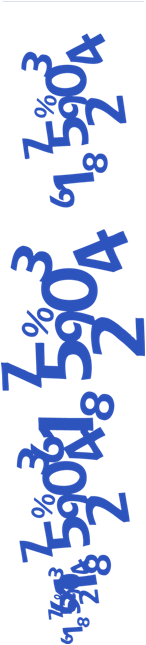 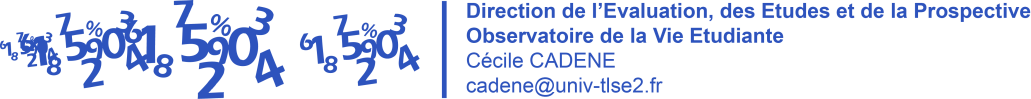